Last measurements results for slow bump
Orbit measurements during slow bump for core and islands. 

Beam kicked in the islands at different time during the rise of the bump. 
Different values of voltage for kfa71 : the bump is not closed.
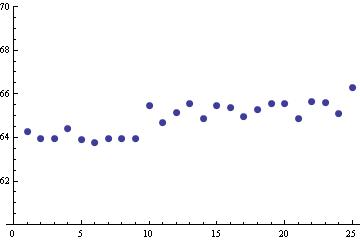 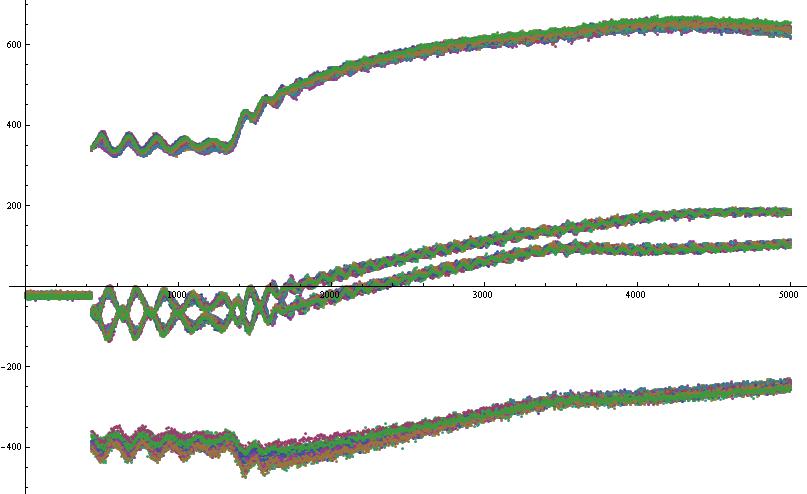 Effects of the position of the MD1 cycle in the supercyle
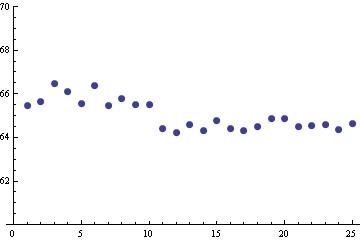 Back to the previous sequence…
Non-linear chromaticity measurements 
for various users.